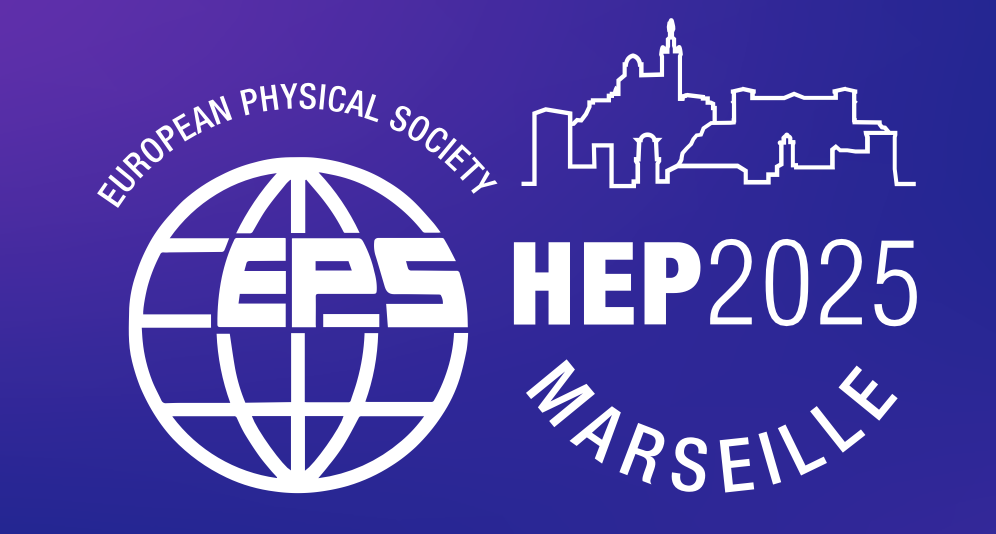 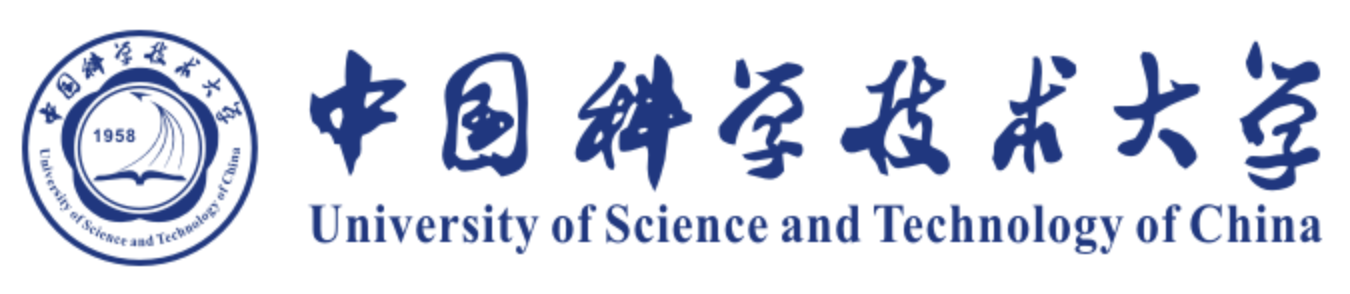 Primal S-matrix bootstrap with dispersion relations
Zhuo-Hui Wang (University of science and technology of China)
based on: 2506.22546 w/ Claudia de Rham, Andrew J. Tolley and Shuang-Yong Zhou 

@ EPS-HEP 2025
S-matrix bootstrap
Allowed space of QFT
Causality + Unitarity
Dual approach
Primal approach
rule out unviable space

optimize dual varibles
rule in viable space

optimize primal varibles
amplitude, partial waves...
QFT theory space
de Rham et al., 1702.06134
Guerrieri, Sever, 2106.10257
 ...
recent review:
de Rham et al., 2210.03199
Paulos et al., 1708.06765
 ...
recent review:
Kruczenski, Penedones & van Rees, 2203.02421
Previous primal method
Paulos et al., 1708.06765
Causality
maximal analyticity： Amplitude analytic in tri-cutted plane
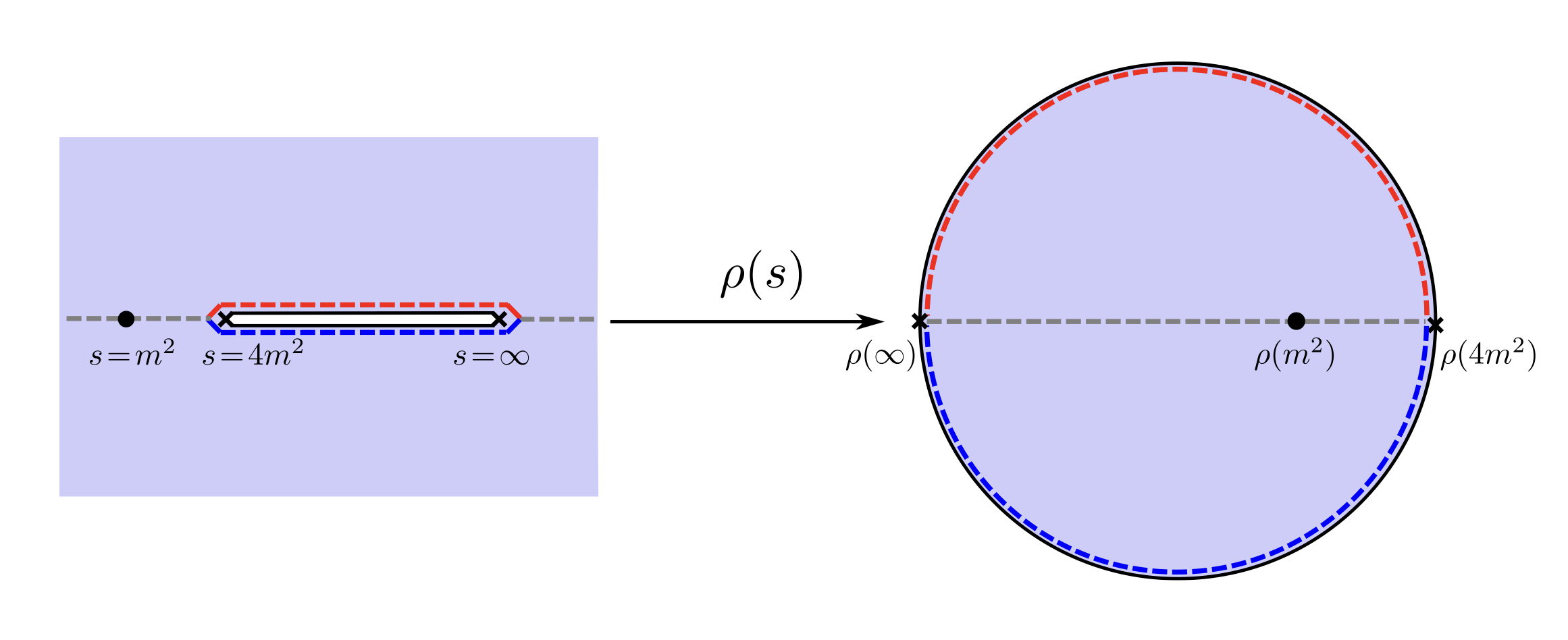 Expansion around origin
optimize
Allowed space of         QFT
Unitarity
Why dispersion relations?
dispersion relation
Rigorously proven
Cacaulity
Analyticity
Dispersion relation
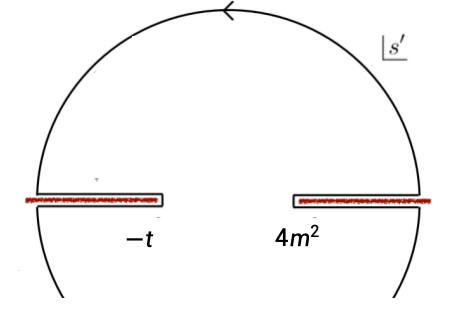 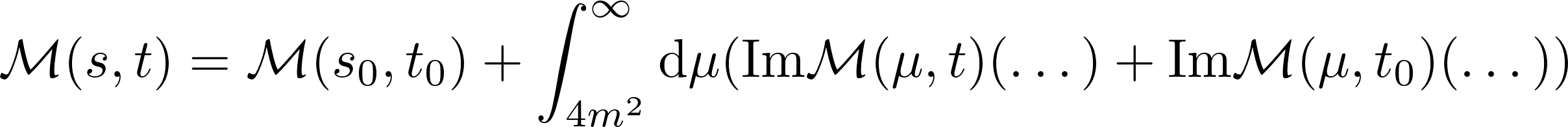 Imaginary part on the branch cut
Whole amplitude
Why dispersion relations?
Rogorously proven analyticity


Ansatz on physical observables


Easy to include high spin bound states


Jin-Martin bound build in
Partial wave expansion
Bootstrap glueball couplings
Softer high energy behavior: fractional dispersion relations
Our Method
Ansatz
Convergence of the dispersion relation
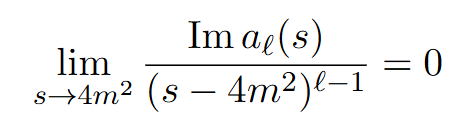 Function basis
Unitarity + Large spin behavior:
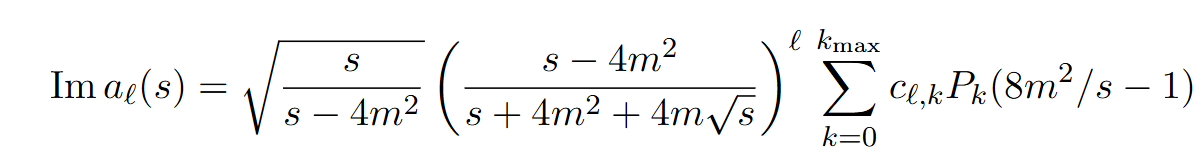 from Froissart-Gribov formula

threshold behvaior + unitarity  √
Ansatz+ Dispersion relation
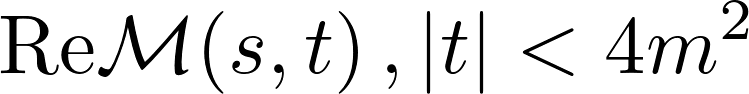 Extract the real parts of the partial waves
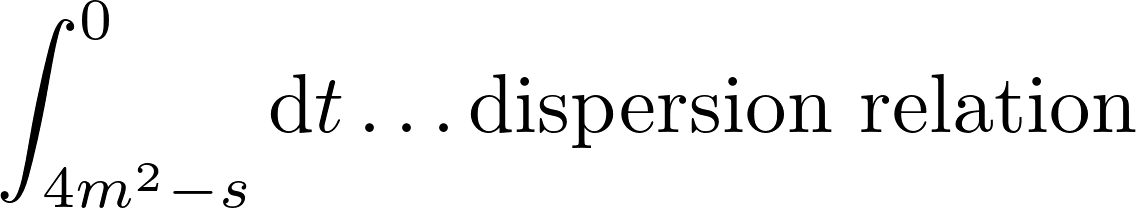 Allow a cutoff on spin
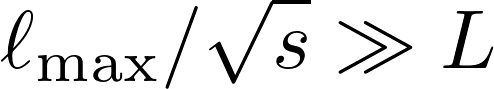 real part of the partial waves
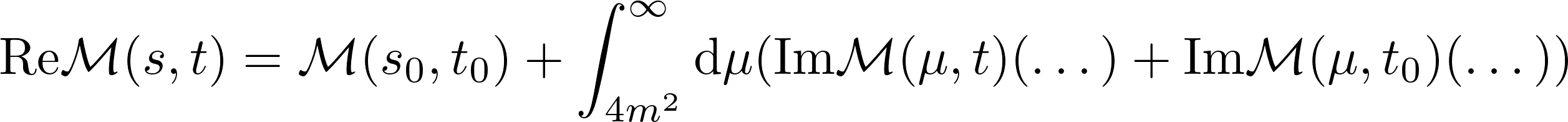 Less computation cost

Capture Jin-Martin bound for t>0
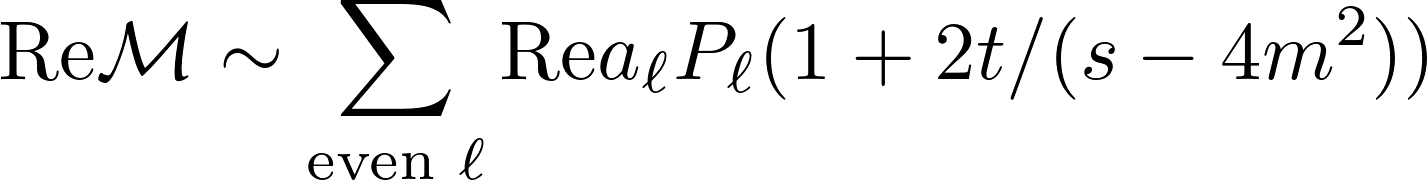 bounds on coefficients
Impose unitarity and Optimize
Consistent with the previous method

Different behavior of the left and right kink
Elias Miro, Guerrieri & Gumus, 2210.01502
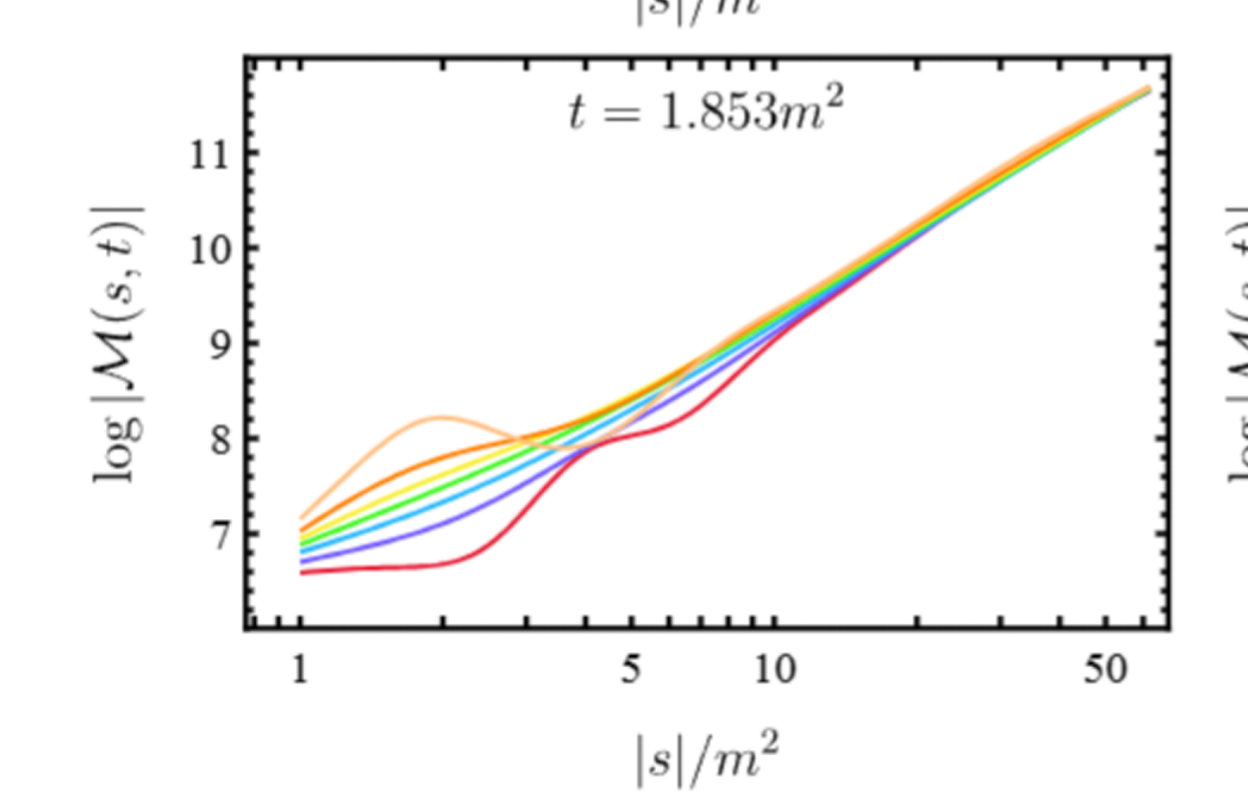 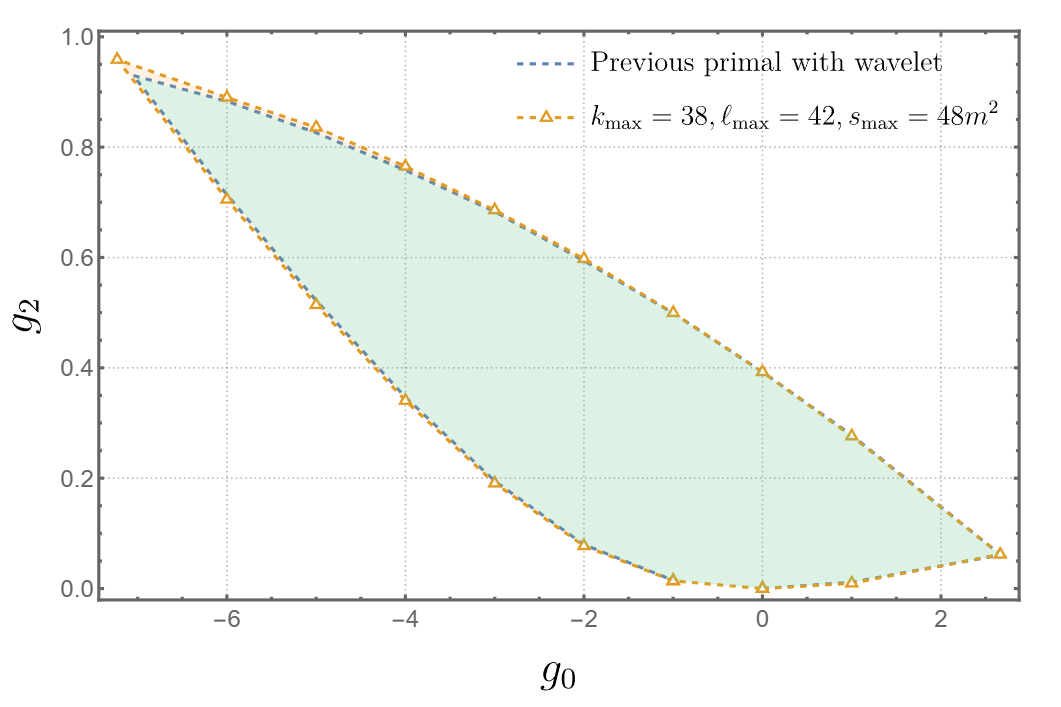 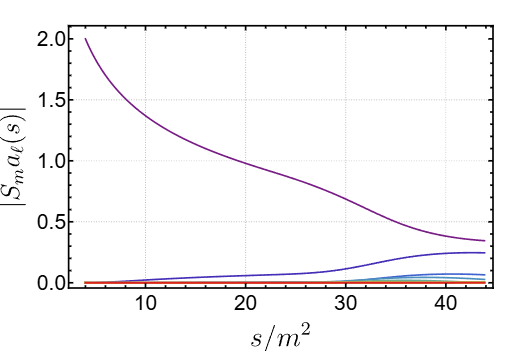 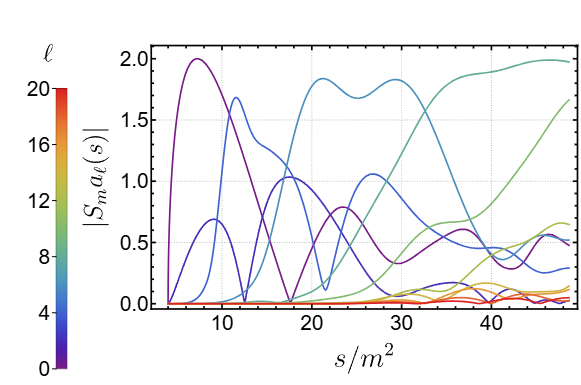 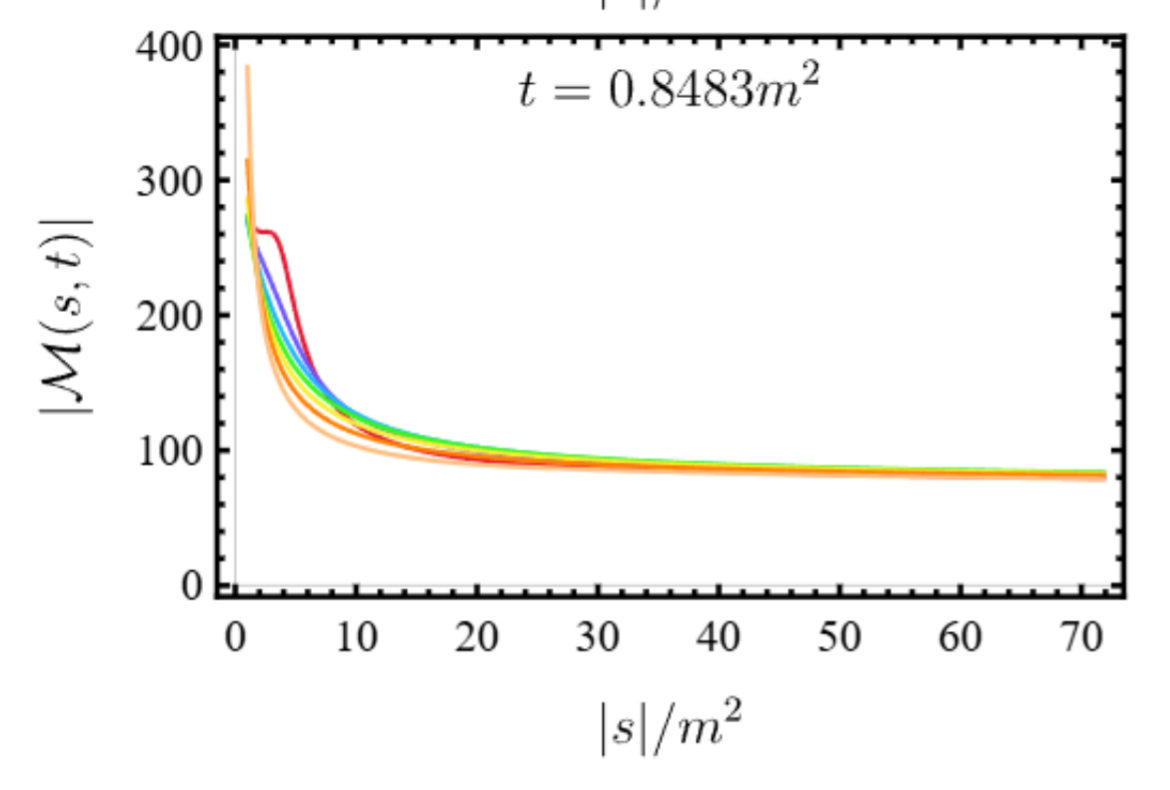 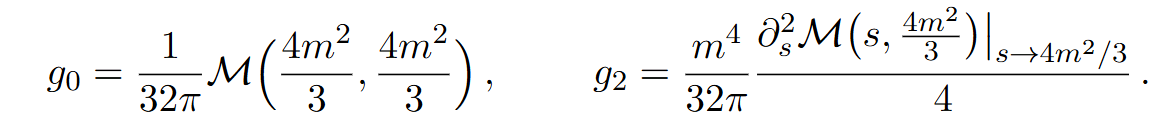 Amplitudes and along the boundary
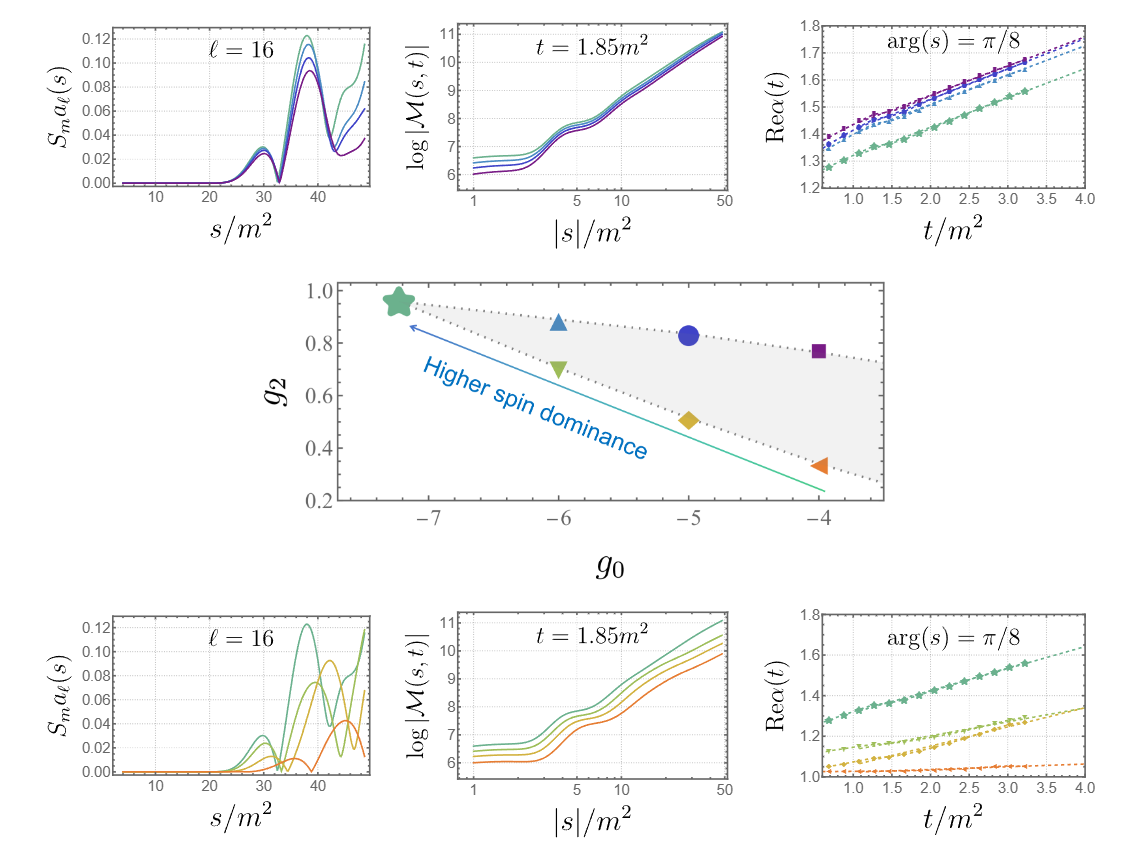 Along the lower bound
High spin partial waves 
significant earlier
faster divergence
Adding bound states
spin-0: crossing symmetric ansatz
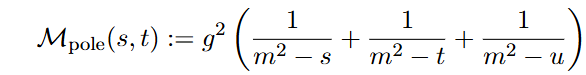 Hard to construct
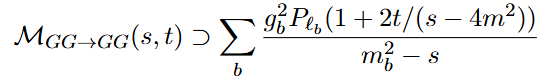 Use dispersion relation!
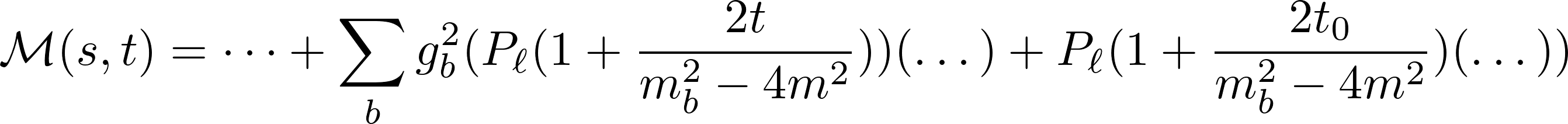 Change ansazt: Add large spin factor from bound states contribution
For the dual approach, see: Guerrieri, Hebbar & van Rees, 2312.00127
Spin-2 bound state
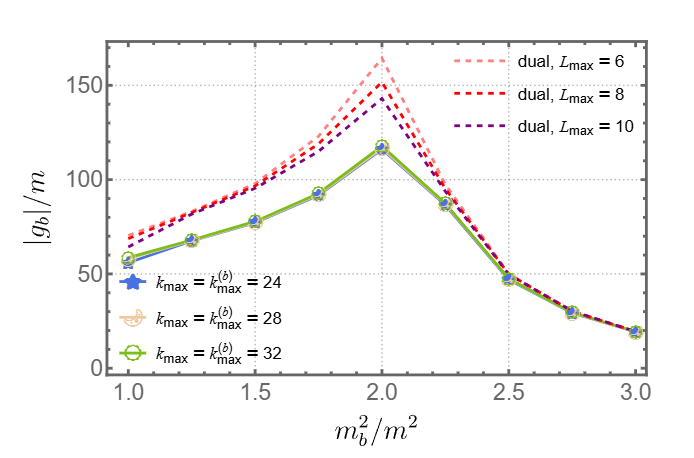 Glueballs couplings
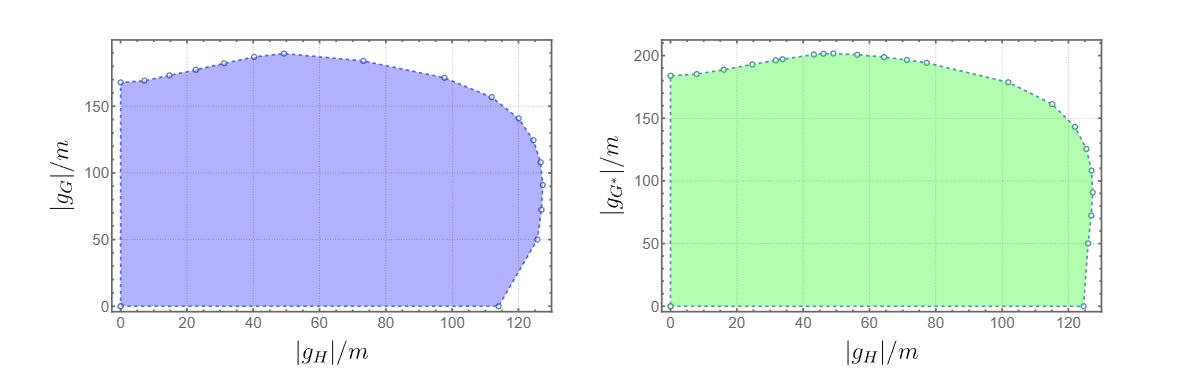 Fractional dispersion relations
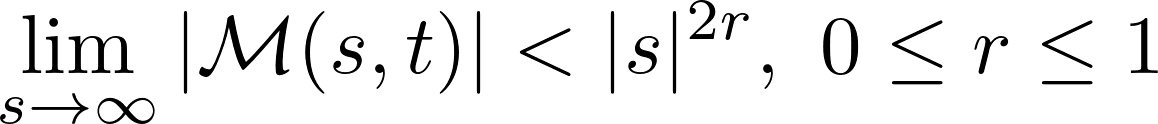 fractional subtraction
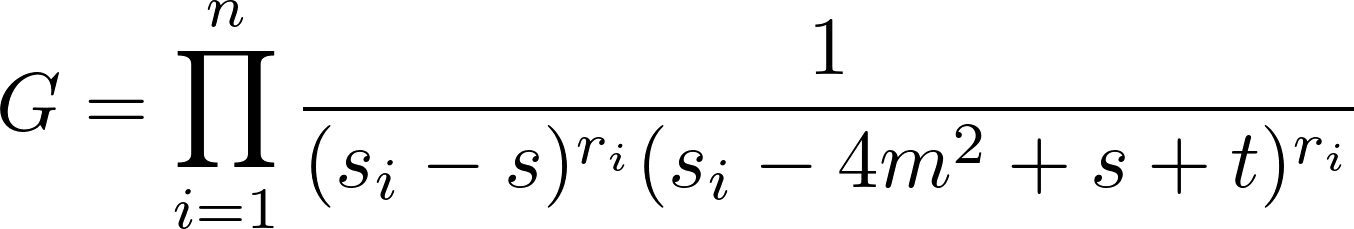 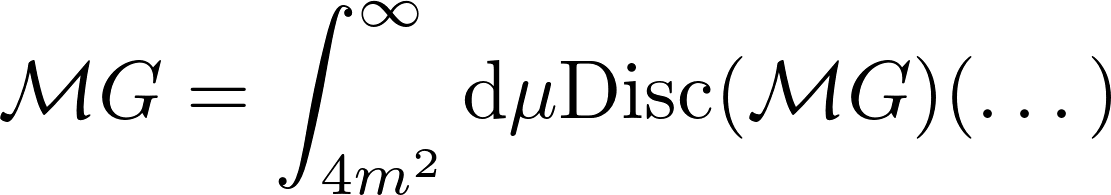 Piecewise ansatz on the discontinuity
Mix real and imaginary part
Piecewise ansatz                      encode multi-particle thresholds

bounds with different subraction orders
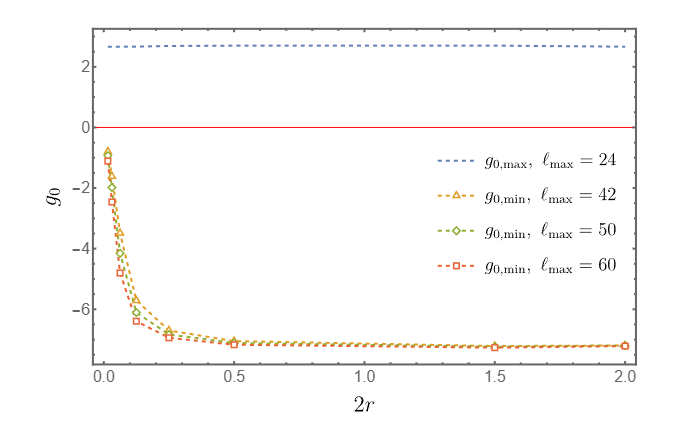 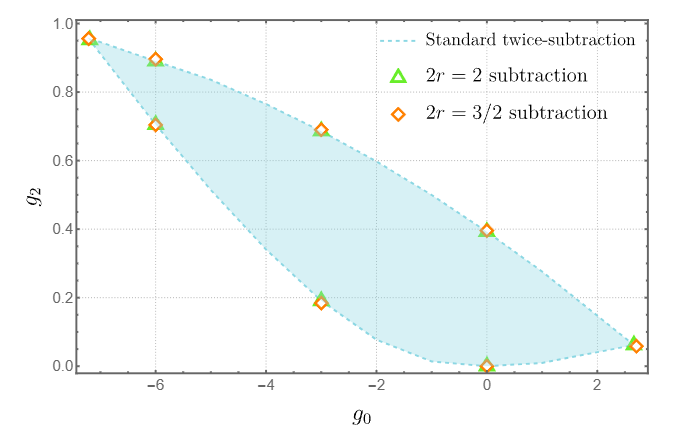 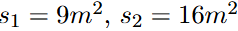 If no subtarction:
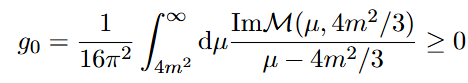 lower bound tends to 0
Thank you!!!
Summary
Only need Rigorously proven analyticity

Jin-Martin bound build in
Primal bootstrap for glueball couplings
backup
Convergence test
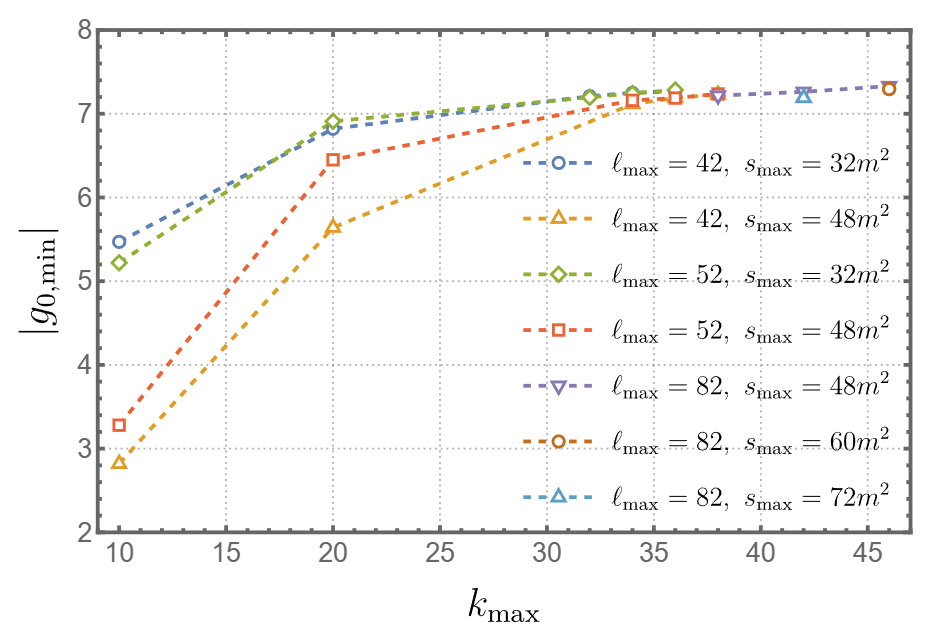 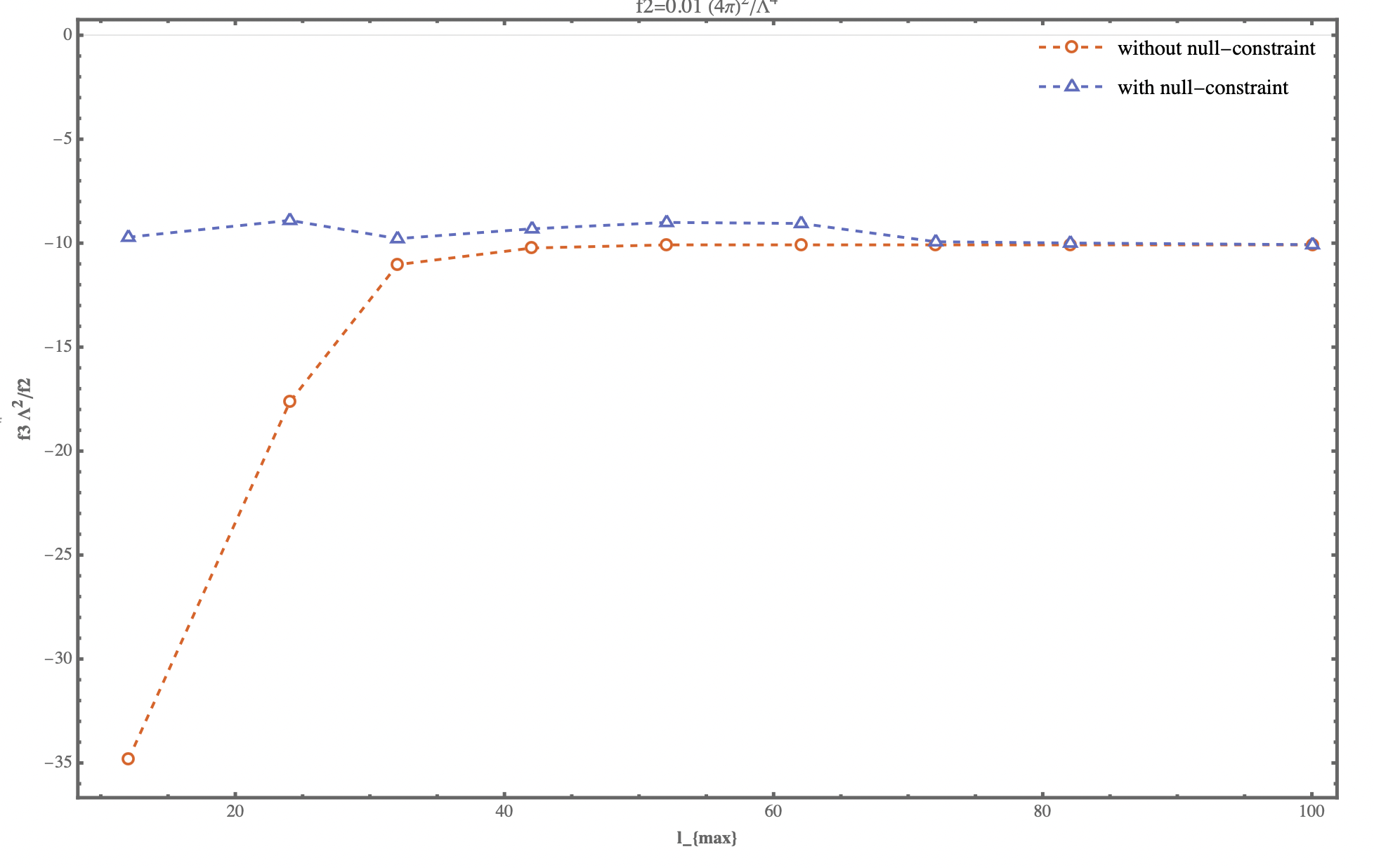